Effekt von Finerenon bei chronischer Nierenerkrankung und Typ-2 Diabetes
Rajiv Agarwal
Im Auftrag von Bakris, R. Agarwal, S.D. Anker, B. Pitt, L.M. Ruilope, P. Rossing, P. Kolkhof, C. Nowack, P. Schloemer, A. Joseph, G. Filippatos und der internationalen StudienteamFIDELIO-DKD
23. Oktober 2020
MA-M_FIN-ALL-0138-1
Disclaimer
Finerenon befindet sich derzeit in der klinischen Erprobung und ist von der Europäischen Kommission bisher noch nicht zugelassen.
2
Offenlegungen der Vortragenden
Rajiv Agarwal
Honorare und/oder Sachmittelunterstützung





Forschungsmittel an die Universität von Chicago von:

Honorare von:
Bayer Heathcare Pharmaceuticals Inc.
Akebia Therapeutics
Janssen
Relypsa
Vifor Pharma
Boehringer Ingelheim
Sanofi
Eli Lilly



AstraZeneca
Fresenius
Ironwood Pharmaceuticals
Merck & Co.
Lexicon
Reata
Otsuka America Pharmaceuticals
Opko Pharmaceuticals
E. R. Squibb & Sons
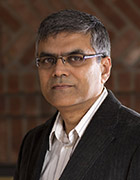 George Bakris
Bayer Heathcare
NovoNordisk
Vascular Dynamics
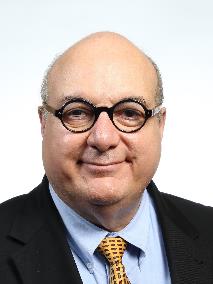 Merck
Relypsa
Alnylam
3
Bürde durch Niereninsuffizienz weltweit - Diabetes als Hauptursache
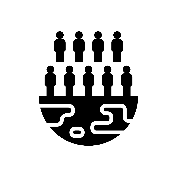 7,6 Milliarden - Weltbevölkerung
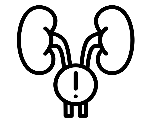 844 Millionen - Globale Verbreitung von chronischer Niereninsuffizienz
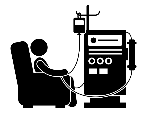 3,9 Millionen - Patienten mit Nierenersatztherapie
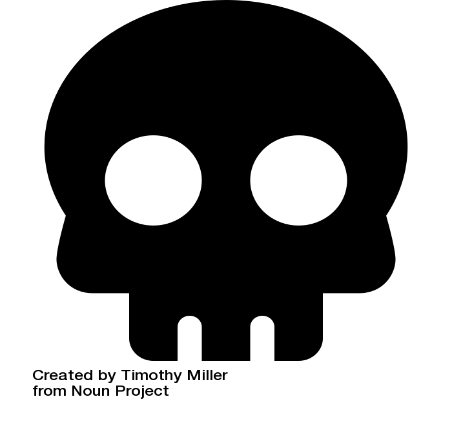 So viele könnten aufgrund des Mangels an Nierenersatztherapie sterben
CKD, chronische Niereninsuffizienz 
Schätzungen für 2017 Jager KJ, et al. NDT 2019;34:1803
4
FIDELIO-DKD RationaleHohes Restrisiko für eine CKD-Progression bei derzeitigen Therapien
RENAAL3
Kombinierter primärer Endpunkt*
60
Hämodynamik1,2(Bluthochdruck und/oder intraglomerulärer Druck)
RR=16%; p=0,02
50
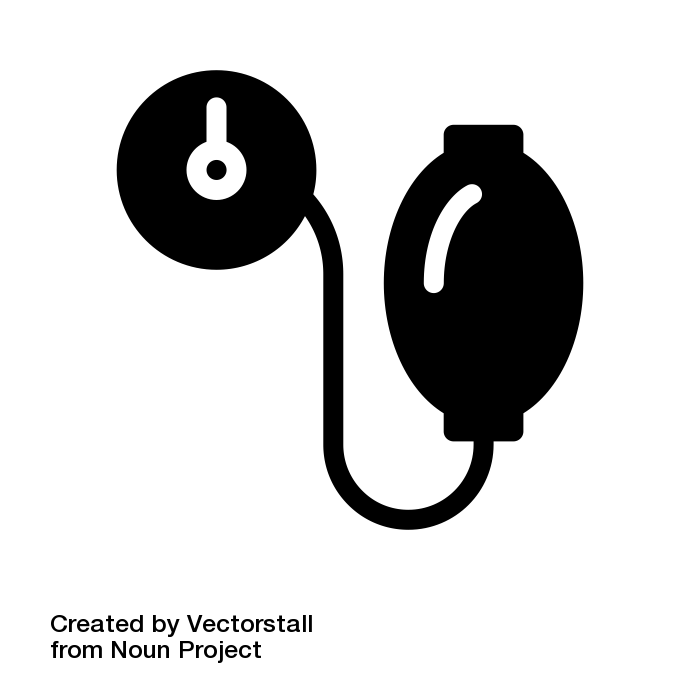 Placebo
Losartan
40
Patienten mit Ereignissen (%)
30
20
10
Restrisiko
0
0
12
24
36
48
Studienmonate
*Kombination von verdoppeltem Serumkreatinin, ESKD oder Tod
1. Alicic RZ, et al. Clin J Am Soc Nephrol 2017;12:2032; 2. Mora-Fernández C, et al. J Physiol 2014;18:3997;
3. Brenner BM, et al. N Engl J Med 2001;345:861
5
FIDELIO-DKD RationaleHohes Restrisiko für eine CKD-Progression bei derzeitigen Therapien
CREDENCE3
Kardiorenaler kombinierter Endpunkt*
Hämodynamik1,2(Bluthochdruck und/oder intraglomerulärer Druck)
25
HR=0,70 (95% CI 0,59–0,82); p=0,00001
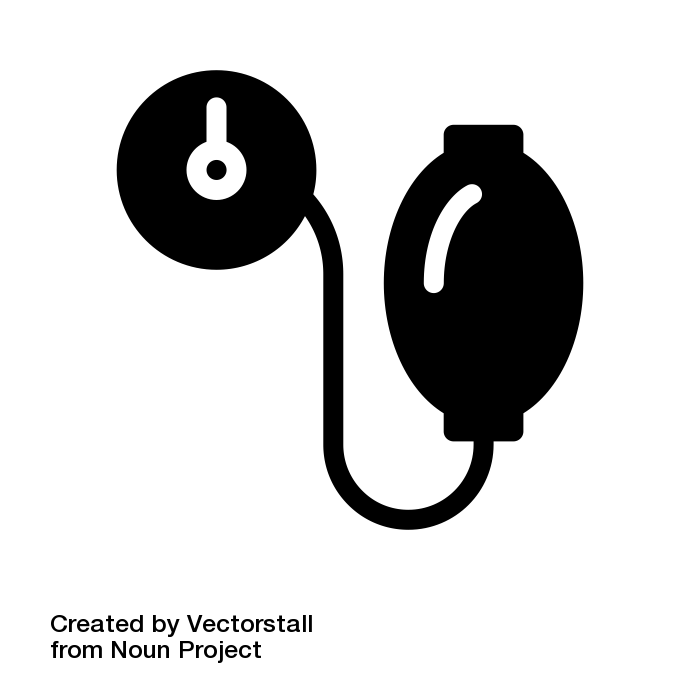 20
Placebo + ACEi/ARB
15
Canagliflozin + ACEi/ARB
10
Patienten mit Ereignissen (%)
5
0
6
12
18
24
30
36
42
Restrisiko
Metabolisch1,2

(Geringe glykämische Kontrolle)
0
Restrisiko
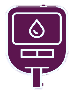 Monate seit der Randomisierung
*Kombination Niereninsuffizienz, verdoppeltes Serumkreatinin, oder renal oder CV-Tod
1. Alicic RZ, et al. Clin J Am Soc Nephrol 2017;12:2032; 2. Mora-Fernández C, et al. J Physiol 2014;18:3997;
3. Perkovic V, et al. N Engl J Med 2019;380:2295
6
FIDELIO-DKD RationaleHohes Restrisiko für eine CKD-Progression bei derzeitigen Therapien
Hämodynamik1,2(Bluthochdruck und/oder intraglomerulärer Druck)
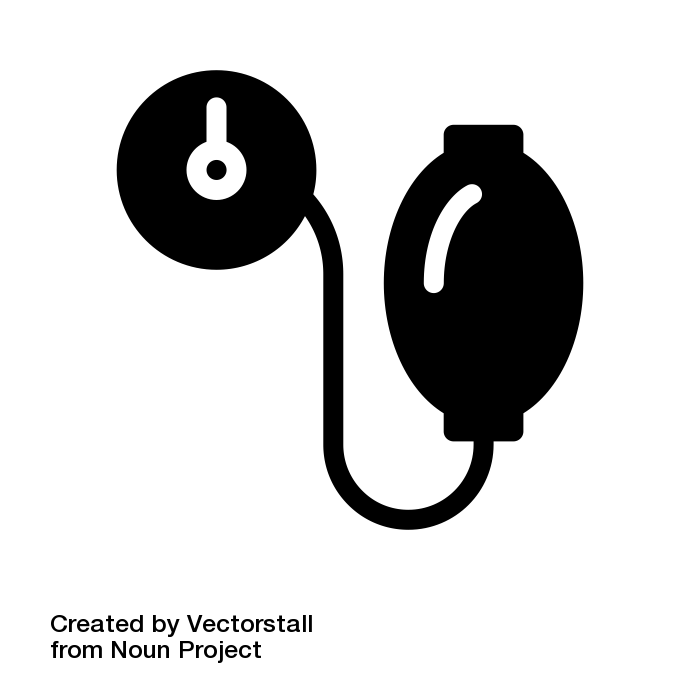 Entzündung
und Fibrose1–3
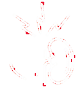 Nicht direkt von bestehenden Therapien adressiert1,4
Metabolisch1,2

(Geringe glykämische Kontrolle)
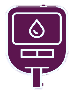 1. Alicic RZ, et al. Clin J Am Soc Nephrol 2017;12:2032; 2. Mora-Fernández C, et al. J Physiol 2014;18:3997; 3. Bauersachs J, et al. Hypertension 2015;65:257; 4. Alicic RZ, et al. Adv Chronic Kidney Dis 2018;25:1941
7
FIDELIO-DKD Rationale
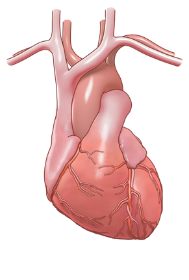 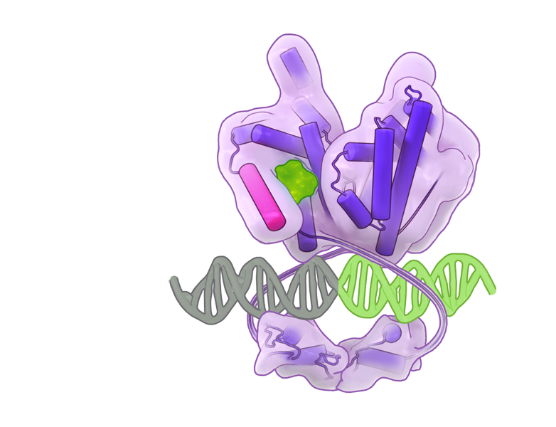 Finerenon ist ein neuartiger, selektiver, nicht-steroidaler MRA, der in präklinischen Modellen Entzündung und Fibrose hemmt und vor fortschreitender Nieren- und CV-Erkrankung schützt1
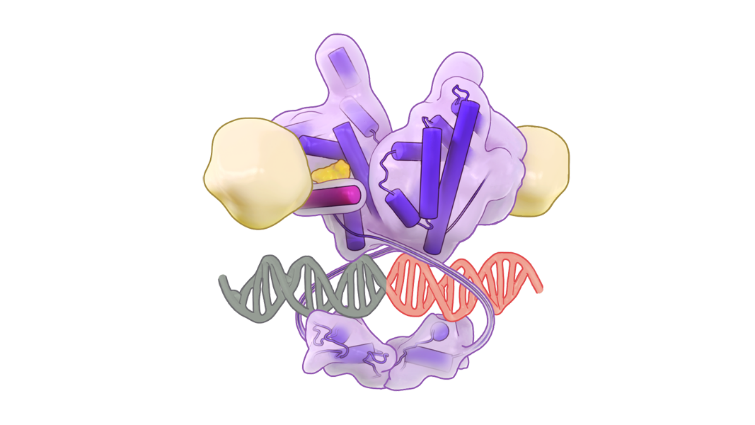 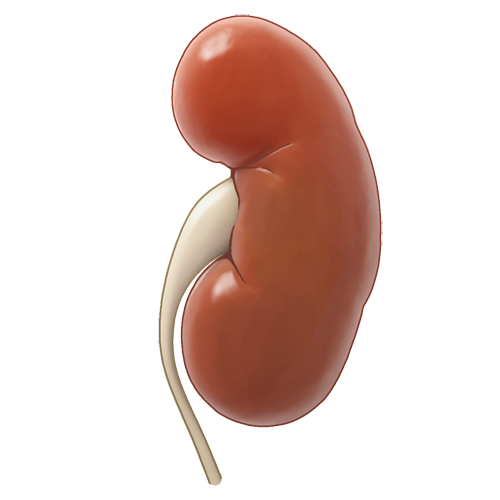 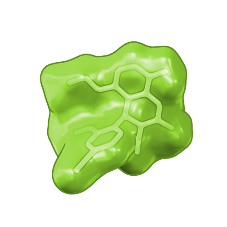 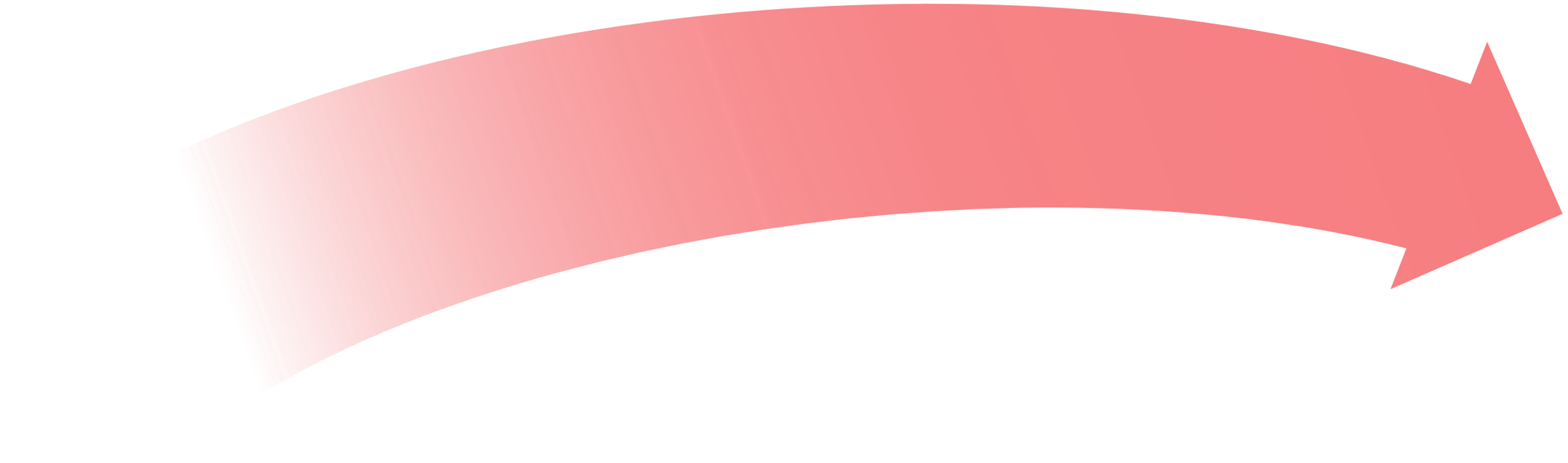 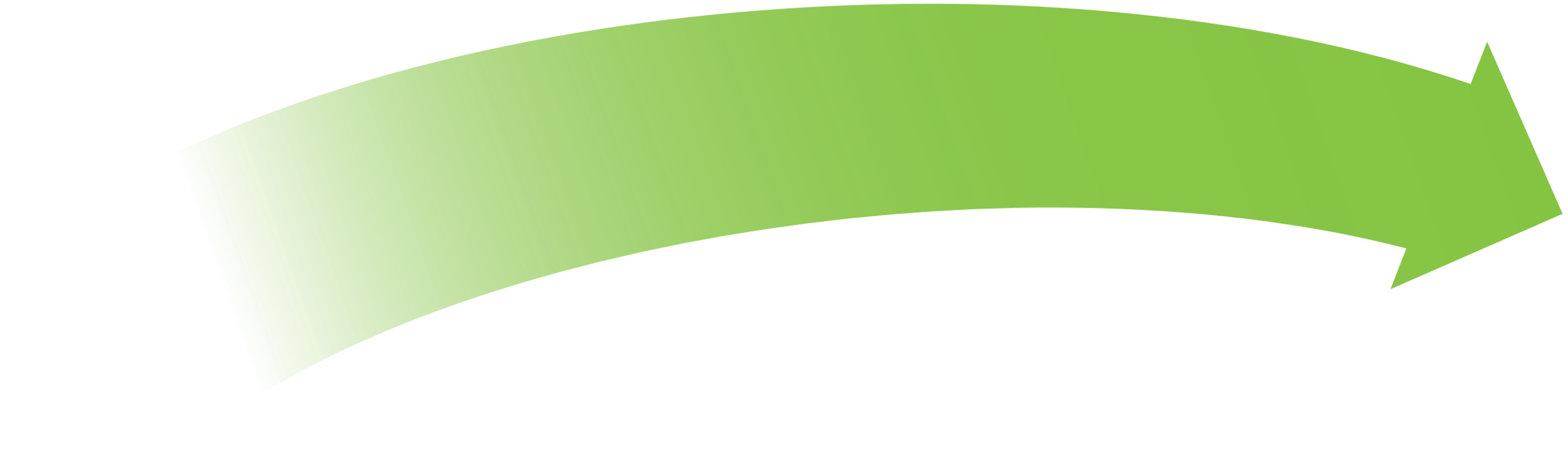 Entzündung und Fibrose
Entzündungs-undFibrosehemmung
ARTS-DN* (Patienten mit CKD und T2D) - Finerenon verbesserte Albuminurie unabhängig von gemessenen Blutdruckveränderungen2
MR
Finerenon
DNA
Hypothese: MR-Antagonismus mit Finerenon verlangsamt das Fortschreiten der CKD und verringert die CV-Morbidität und -Mortalität bei Patienten mit fortgeschrittener CKD und T2D3
*Phase 2b Studie; MR, Mineralokortikoid-Rezeptor; MRA, Mineralokortikoid-Rezeptor-Antagonist1. Agarwal R, et al. Eur Heart J 2020. In Press; 2. Bakris GL, et al. JAMA 2015;314:884; 3. Bakris GL, et al. Am J Nephrol 2019;50:333
8
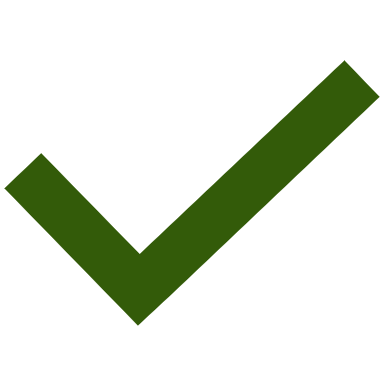 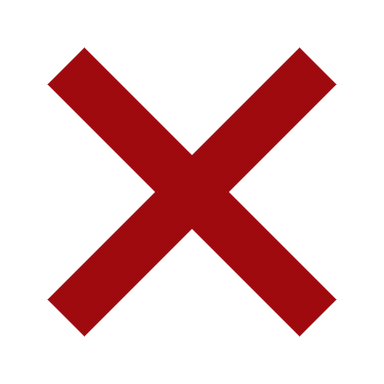 FIDELIO-DKD Ein- und Ausschlusskriterien
Wichtige Ausschlusskriterien
Wichtige Einschlusskriterien
Alter ≥18 Jahre mit CKD und T2D
Vorbehandlung mit optimierter Therapie, einschließlich eines ACEi oder ARB bei einer maximal verträglichen Dosis für ≥4 Wochen
Serum-Kalium ≤4,8 mmol/L
Diabetische Retinopathie bei Patienten mit A2-Albuminurie
Nicht-diabetische Nierenerkrankung, einschließlich klinisch relevante Nierenarterienstenose 
HFrEF mit NYHA Klasse II-IV
HbA1c >12%
Unkontrollierte arterielle Hypertonie*
* Mittel sitzend SBP ≥170 mmHg oder mittel sitzend DBP ≥110 mmHg beim Monitoring oder mittel sitzend SBP ≥160 mmHg oder mittel sitzend DBP ≥100 mmHg beim Screening
9
„Run-In (4-16 Wochen)
FIDELIO DKD Studiendesign
Mittlere Nachbeobachtung 2,6 Jahre
13911 Patienten
5734 Patienten randomisiert
Follow-up
R
Screening
Placebo
Follow-up
Hierarchische Endpunkte
Finerenon 10 oder 20 mg od*
Komb. Nierenendpunkt
Komb. CV Endpunkt
Tod durch beliebige Ursache
Hospitalisierungaus beliebigem Grund
Zeit bis zum CV-Tod,nicht-tödlicher MI,nicht-tödlicherSchlaganfall oder Hospitalisierung aufgrund von HF
Zeit bis zum Nierenversagen, dauerhafte ≥40% Abnahme des eGFR vs. Baseline, oder Tod durch Nierenversagen
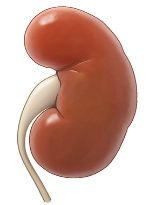 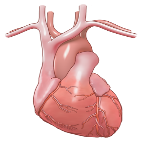 Veränderungen UACR#
2. komb. Nierenendpunkt
# von Baseline bis Monat 4.*10 mg bei eGFR-Screening <60 mL/min/1,73 m2; 20 mg bei ≥60 mL/min/1,73 m2, Eindosierung ab Monat 1 empfohlen, wenn Serumkalium ≤4.8 mEq/L und eGFR stabil. eGFR, geschätzte glomeruläre Filtrationsrate; HF, Herzinsuffizienz; komb., kombinierter;
10
4.
5.
6.
3.
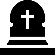 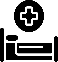 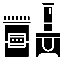 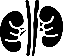 Die Patienten wurden aus 48 Ländern weltweit randomisiert
Europa (n=2358; 41,6%)
Nordamerika (n=944; 16,6%)
Asien (n=1579, 27,8%)
Ozeanien 
(n=101, 1,8%)
Lateinamerika (n=593; 10,5%)
Afrika (n=99, 1,7%)
5734 Patienten randomisiert – 5674 Patienten mit FAS – 99,7% beendeten die Studie
FAS Vollständiges Analyseset
11
Demographische Baseline-Daten und -Medikationen
GLP-1RA, Glukagon-ähnlicher Peptid-1-Rezeptor-Agonist; SGLT-2i, Natrium-Glukose-Co-Transporter-2-Inhibitor
12
Baseline eGFR und UACR Verteilung - ausgewogen zwischen den Behandlungsgruppen
eGFR (mL/min/1,73 m2)
UACR (mg/g)
UACR 30–<30012,1%
eGFR ≥6011,6%
eGFR <45 
%54,9%
eGFR 45–<6033,5%
UACR ≥300 87,5%
Mittlerer UACR ~850
Mittlerer eGFR 44
0,4% der Patienten hatten einen UACR <30 mg/g
13
Albuminurie-Veränderung (UACR) im Zeitverlauf
(–4,7%)
(-3,0%)
(-2,0%)
(4,1%)
Placebo
Finerenon
Mittleres LS-Verhältnis zur Baseline
(-34,7%)
(-41.3%)
(-39,9%)
(-29.3%)
LS mittleres Verhältnis: 0,69 (0,66–0,71)*
Monate seit der Randomisierung
31% Verringerung der UACR im 4. Monat mit Finerenon vs. Placebo
Die Daten in Klammern sind die mittlere Änderung gegenüber der Baseline, Fehlerbalken 95% CIs
*Zwischen Baseline und 4. Monat 4 (vordefiniertes sekundäres Ergebnis, explorative Analyse); LS, least-square
14
Blutdruck und Blutzucker
Max Delta -3,2 bei 4. Monat vs+0,7 mit Placebo
Änderung bei SBP (%) im Zeitablauf
Placebo
Finerenon
Mittlerer SBP
Änderung bei HbA1c (%) im Zeitablauf
Mittlerer HbA1c
Monate seit der Randomisierung
15
Primärer EndpunktNierenversagen*, anhaltende Abnahme der eGFR ≥40% gegenüber Baseline oder Tod durch Nierenversagen
HR=0,82 (95% CI 0,73–0,93)
40
Placebo (600/2841)
0
0
1
4
p=0.
Finerenon (504/2833)
30
20
Kumulative Inzidenz (%)
10
0
0
6
12
18
24
30
36
42
48
Zeit bis zum ersten Ereignis (Monate)
Patienten
Placebo
2841
2586
1758
792
82
Finerenon
2833
2607
1808
787
83
*ESKD oder ein eGFR <15 mL/min/1,73 m2
16
Komponenten des primären kombinierten nierenspezifischen Endpunkts
N bezieht sich auf die Anzahl der Patienten mit einem Ereignis
Für Finerenon
Für Placebo
17
Wichtigste sekundärer kombinierter EndpunktCV Tod, nicht-tödlicher MI, nicht-tödlicher Schlaganfall oder Hospitalisierung wegen HF
25
HR=0,86 (95% CI 0,75-0,99)
Placebo (420/2841)
20
p=0,0339
Finerenon (367/2833)
15
Kumulative Inzidenz (%)
10
5
0
0
6
12
18
24
30
36
42
48
Zeit bis zum ersten Ereignis (Monate)
Patienten
Placebo
2841
2653
1969
951
115
Finerenon
2833
2688
2017
984
111
18
Hierarchische Endpunktanalyse
0,82
1
Primärer komb. Nierenendpunkt
504 (17,8)
600 (21,1)
0,0014
(0,73
–
0,93)
Wichtigster sekund. Endpunkt
0,86
2
367 (13,0)
420 (14,8)
0,0339
CV kombiniert
(0,75
–
0,99)
Tod aus beliebiger
0,90
3
219 (7,7)
244 (8,6)
0,2348
Ursache
(0,75
–
1,07)
Hospitalisierung aus beliebiger
0,95
4
1263 (44,6)
1321 (46,5)
–
Ursache
(0,88
–
1,02)
0,69
5
UACR*-Änderungen
–
–
–
(0,66
–
0,71)*
0,76
2. komb. Nierenendpunkt#
6
252 (8,9)
326 (11,5)
–
(0,65
–
0,90)
0,50
1,00
2,00
N bezieht sich auf die Anzahl der Patienten mit einem Ereignis; komb., kombinierter; sekund., sekundärer;
*Verhältnis der kleinsten Quadrate, von Baseline bis Monat 4. #Nierenversagen, anhaltende ≥57% Abnahme des eGFR vs. Baseline oder Tod durch Nierenversagen; Äquivalent zur Verdoppelung des Serumkreatinins.
Für Finerenon
Für Placebo
19
Fazit über die Wirksamkeit
NNT für den primären und den wichtigen sekundären Endpunkt über 3 Jahre
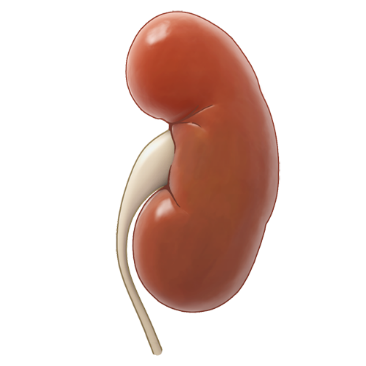 moderate Auswirkungen auf den Blutdruck
Konsistente Effekte auf Bestandteile des primären Endpunkts
Konsistente Effekte bei wesentlichen Subgruppen, einschließlich eGFR und UACR bei Baseline
PrimärerNierenendpunkt
NNT=29 (95% CI 16–166)
SekundärerCV Endpunkt
NNT=42 (95% CI 22–397)
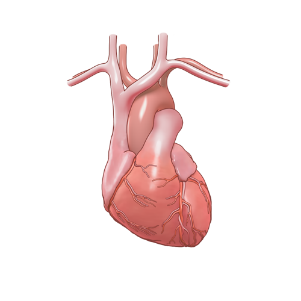 NNT, number needed to treat;
20
Die durch den Prüfarzt gemeldeten behandlungsbedingten unerwünschten Ereignisse
Häufigste AE, die zu einem Behandlungsabbruch führten
AE, unerwünschte Ereignisse
21
Änderung des Serumkaliums im Zeitablauf
(0,25)
(0,24)
(0,21)
(0,21)
(0,20)
Mittelwert Serum [K+] bei Baseline: Finerenon 4,4±0,5 Placebo: 4,4/0,5
Mittelwert Serum [K+] (mmol/L)
(0,02)
(0,04)
(0,05)
(0,07)
(0,07)
Monate seit der Randomisierung
Maximaler Mittelwertunterschied im Serumkalium zwischen den Gruppen= 0,23 mmol/L im Monat 4
Die Daten in Klammern bezeichnen die mittlere Änderung gegenüber der Baseline; die Fehlerbalken zeigen die Standardabweichung
Die durch den Prüfarzt gemeldeten behandlungsbedingten unerwünschten Ereignisse im Zusammenhang mit Hyperkaliämie
Jedes Behandlungsbedingte Ereignis AE
Finerenon (n= 2827)
Behandlungsbedingte AE mit klinischen Folgen
Placebo (n=2831)
Durch den Prüfarzt gemeldeten AEs im Zusammenfang mit Hyperkaliämie*
*Verwendung der von MedDRA bevorzugten Begriffe „Hyperkaliämie“ und „Blutkalium erhöht“.
23
Die durch den Prüfarzt gemeldeten behandlungsbedingten unerwünschten Ereignisse im Zusammenhang mit akuter Nierenschädigung
Jedes Behandlungsbedingte Ereignis AE
Finerenon (n= 2827)
Behandlungsbedingte AE mit klinischen Folgen
Placebo (n=2831)
Durch Prüfarzt gemeldete behandlungsbedingten unerwünschtenEreignisse im Zusammenhang mit akuter Nierenschädigung
24
Zusammenfassung zu der Verträglichkeit
Bei einer Patientenpopulation mit fortgeschrittener CKD bei maximal verträglicher Dosis von ACEi/ARB, und mit der Möglichkeit des vorübergehenden Aussetzens des Studienmedikaments, lag das K+-Management im Ermessen des Prüfarztes:
Gute Verträglichkeit von Finerenon
Insgesamt waren die bei der Behandlung auftretenden unerwünschten Ereignisse zwischen den Gruppen vergleichbar
Finerenon führte zu einem mittleren Anstieg des Serums [K+] von 0,2 mmol/L bei Subpopulationen vs. Placebo
Obwohl die Hyperkaliämie zunahm, war sie kontrollierbar; nur 2,3 % der Patienten stellten die Einnahme von Finerenon ein vs. 0,9 % bei Placebo
25
Nutzen-Risiko in Studien zur RAS-Hemmung bei ähnlichen Patientenpopulationen
ALTITUDE1 (CKD + T2D)
VA NEPHRON-D2 (CKD + T2D)
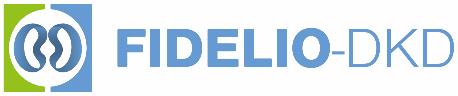 Mangelnde Wirksamkeit
Mangelnde Wirksamkeit
Nieren- und CV-Wirksamkeit
Dauerhafter Abbruchaufgrund von Hyperkaliämie (%)*
9,9 %
4,8%
4,4 %
2,3%
2,6%
0,9%
Mittlere Beobachtungszeit 2,7 Jahre
Mittlere Beobachtungszeit 2,2 Jahre
Mittlere Beobachtungszeit 2,6 Jahre
*Hyperkaliämie bei VA NEPHRON-D wurde als Kaliumspiegel >6,0 mEq/L definiert, Notaufnahmebesuch oder Aufnahme wegen Hyperkaliämie gemeldet1. Parving HH, et al. N Engl J Med 2012:367:2204; 2. Fried LF, et al. N Engl J Med 2013;369:1892
26
Nutzen-Risiko in Studien zur RAS-Hemmungbei ähnlichen Patientenpopulationen
AMBER1 (CKD)
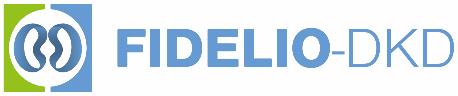 Wirksamkeit nicht untersucht (Phase II)
Nieren- und CV-Wirksamkeit
Dauerhafter Abbruch aufgrund von Hyperkaliämie (%)*
23,0%
6,8
%2,3%
%0,9%
Mittlere Beobachtungszeit 2,6 Jahre
Mittlere Beobachtungszeit 12 Wochen
1. Agarwal R, et al. Lancet 2019:394:1540
27
Gesamtzusammenfassung und Fazit
Bei Patienten mit CKD und T2D, die mit einer optimierten RAS-Therapie behandelt wurden, war Finerenon gut verträglich und es verringerte sich in beträchtlichem Ausmaß:
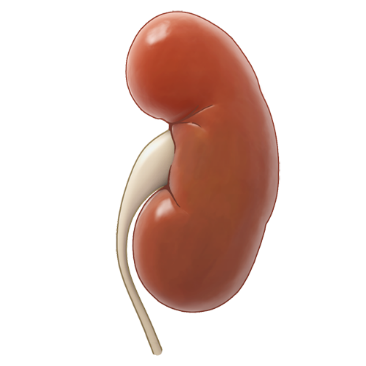 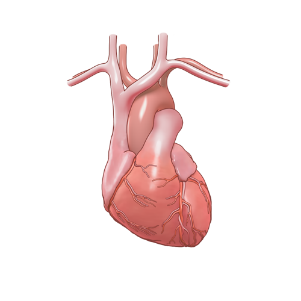 Das Risiko einer CKD-Progression um 18%
Das Risiko der CV-Morbidität und -Mortalität um 14%
28
Vielen Dank
48 Länder, 1024 Standorte, 13 911* Teilnehmer
Exekutivausschuss
George L. Bakris; Gerasimos Filippatos; Rajiv Agarwal; Stefan D. Anker; Luis M. Ruilope; Bertram Pitt
Unabhängiger Datenüberwachungsausschuss
Murray Epstein; Aldo Maggioni; Glenn Chertow; Gerald DiBona; Tim Friede; Jose Lopez-Sendon; Jean Rouleau
Adjudizierungskommittee
Rajiv Agarwal; Stefan Anker; Phyllis August; Andrew Coats; Hans Diener; Wolfram Döhner; Barry Greenberg; Stephan von Haehling; James Januzzi; Alan Jardine; Carlos Kase; Sankar Navaneethan; Lauren Phillips; Piotr Ponikowski; Pantelis Sarafidis; Titte Srinivas; Turgut Tatlisumak; John Teerlink
Nationale Untersuchungsleiter
Augusto Vallejos; Richard MacIsaac; Guntram Schernthaner; Pieter Gillard; Maria Eugenia F. Canziani; Theodora Temelkova-Kurktschiev; Ellen Burgess; Sheldon Tobe; Fernando González; Zhi-Hong Liu; Andrés Ángelo’ Cadena Bonfanti; Carlos Francisco Jaramillo; Martin Prazny; Peter Rossing; Jorma Strand; Michel Marre; Roland Schmieder; Christoph Wanner; Pantelis Sarafidis; Juliana Chan; László Rosivall; Joseph Eustace; Ehud Grossman; Yoram Yagil; Giuseppe Remuzzi; Daisuke Koya; Takashi Wada; Magdalena Madero Rovalo; Ron Gansevoort; Adriaan Kooy; Trine Finnes; Froilan De Leon; Janusz Gumprecht; Fernando Teixeira e Costa; Alexander Dreval; Anantharaman Vathsala; Aslam Amod; Sin Gon Kim; Byung Wan Lee; Julio Pascual Santos; Bengt-Olov Tengmark; Michel Burnier; Chien-Te Lee; SukitYamwong; Ramazan Sari; Kieran McCafferty; Borys Mankovsky; Sharon Adler; Linda Fried; Robert Toto; Mark Williams;Tran Quang Khan
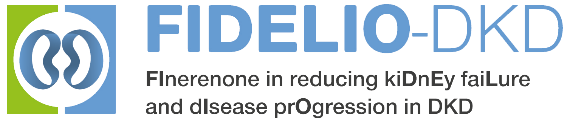 Das FIDELIO-DKD-Team möchte auch allen Prüfärzten, den Zentren, den Patienten und ihren Familien danken
*Anzahl der Patienten mit Einverständniserklärung
29